Lesson 7 – Sharing Culture
Gift Box Ideas
Famous for…
What is China famous for?
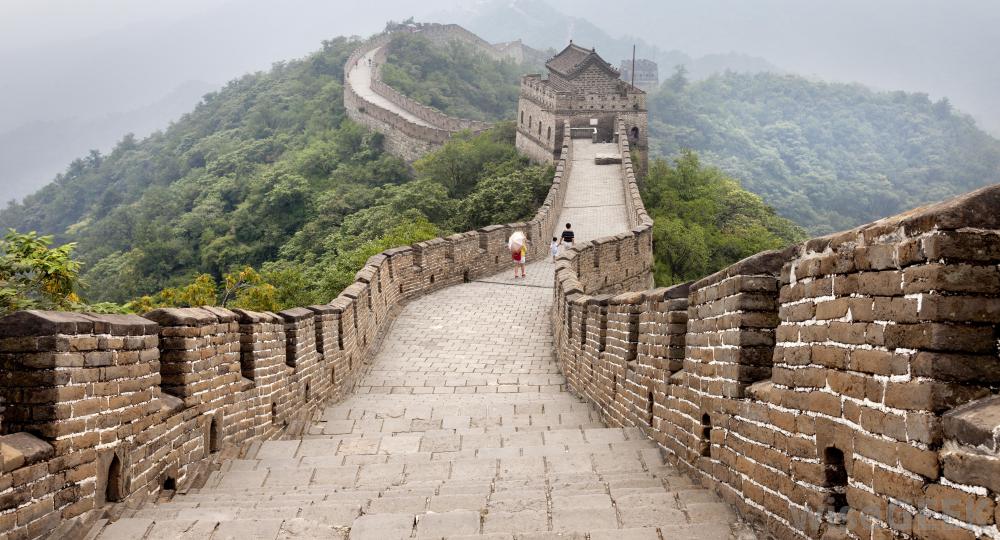 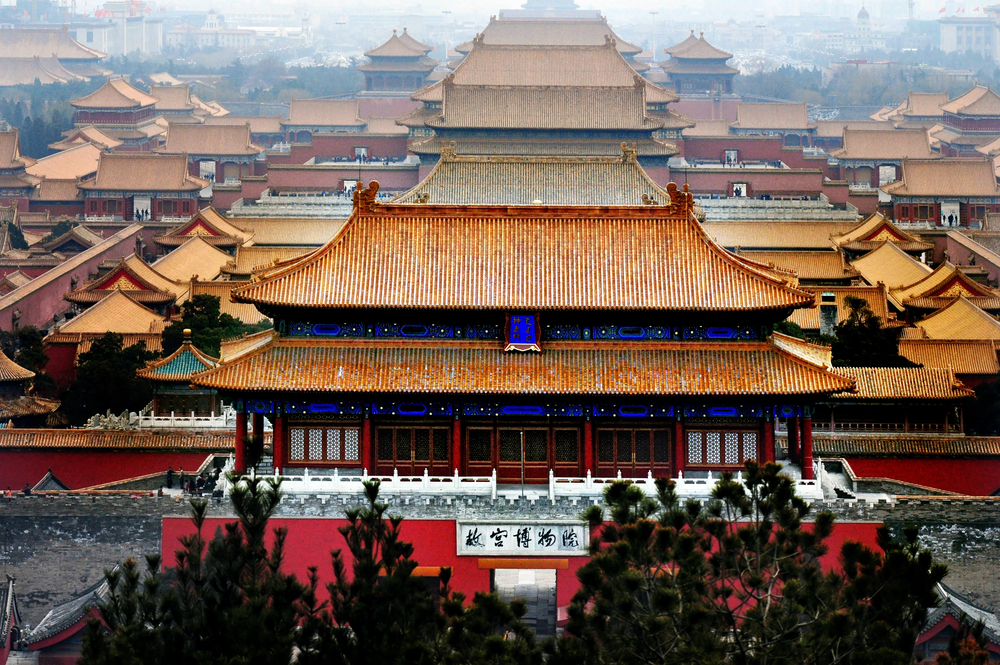 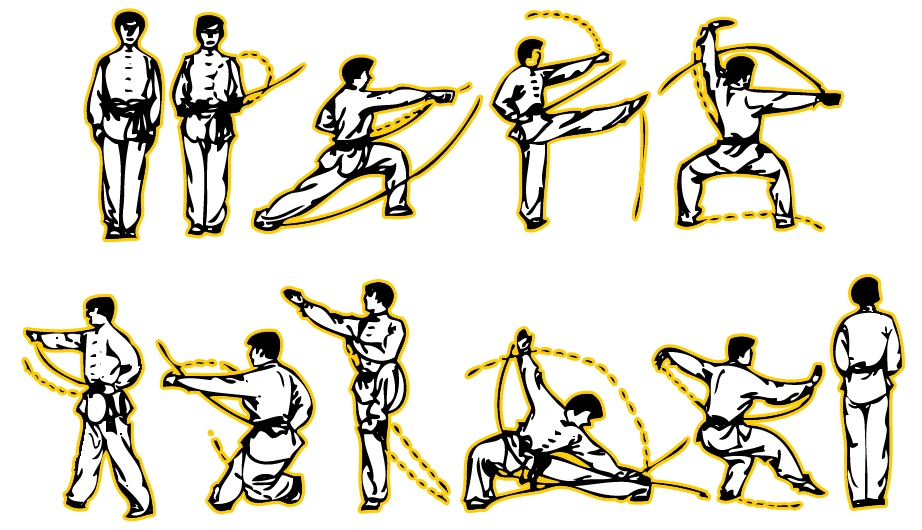 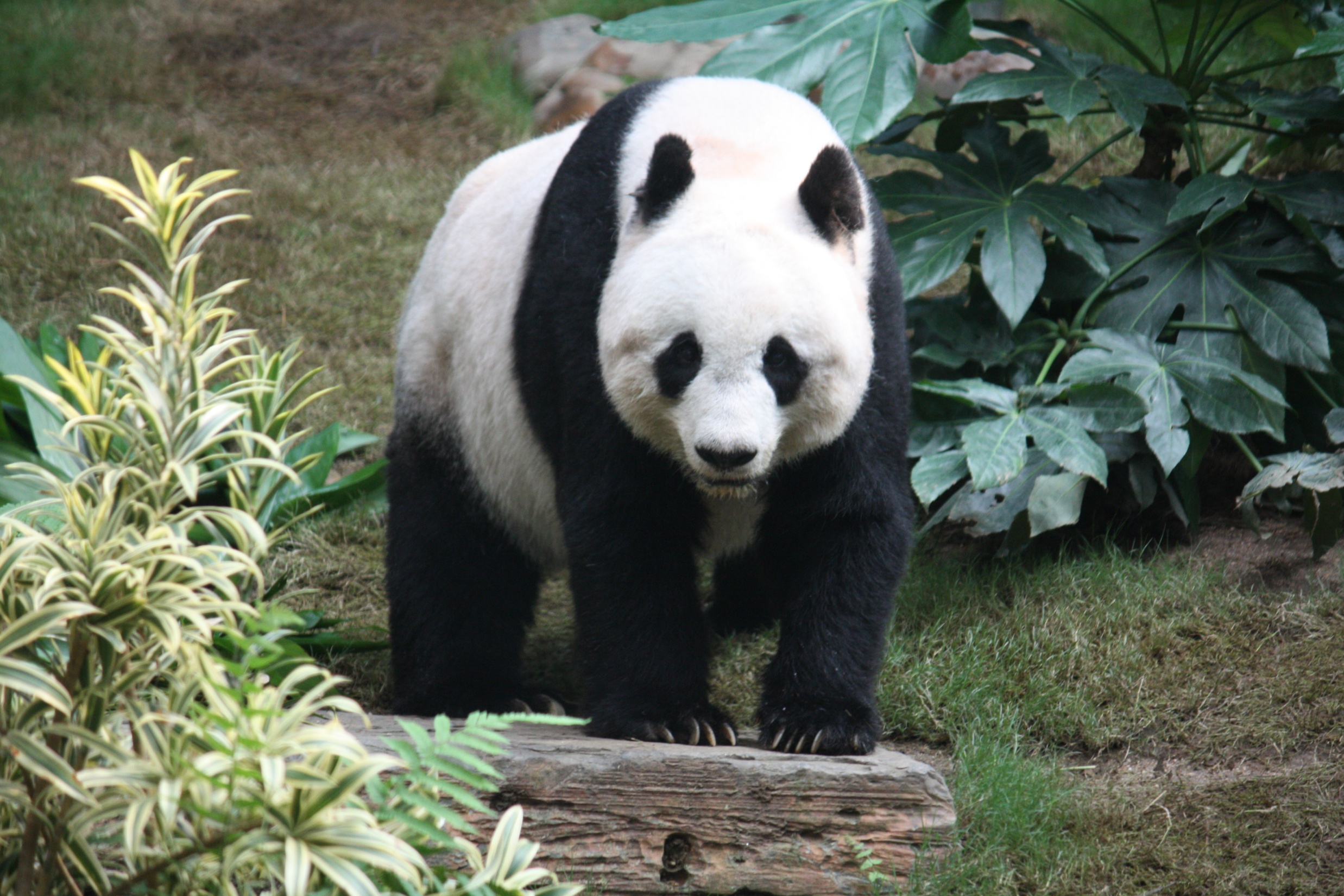 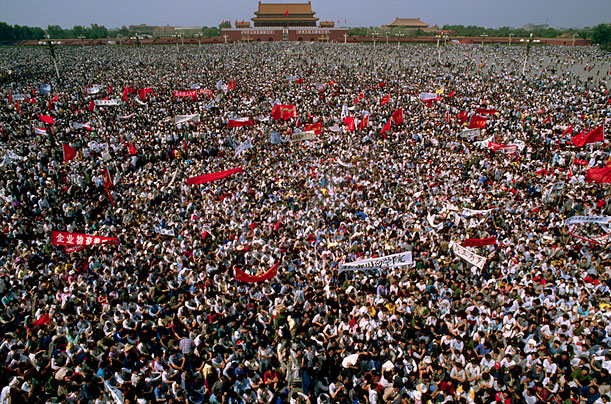 What is America famous for?
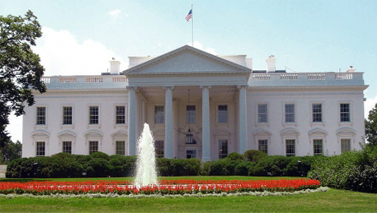 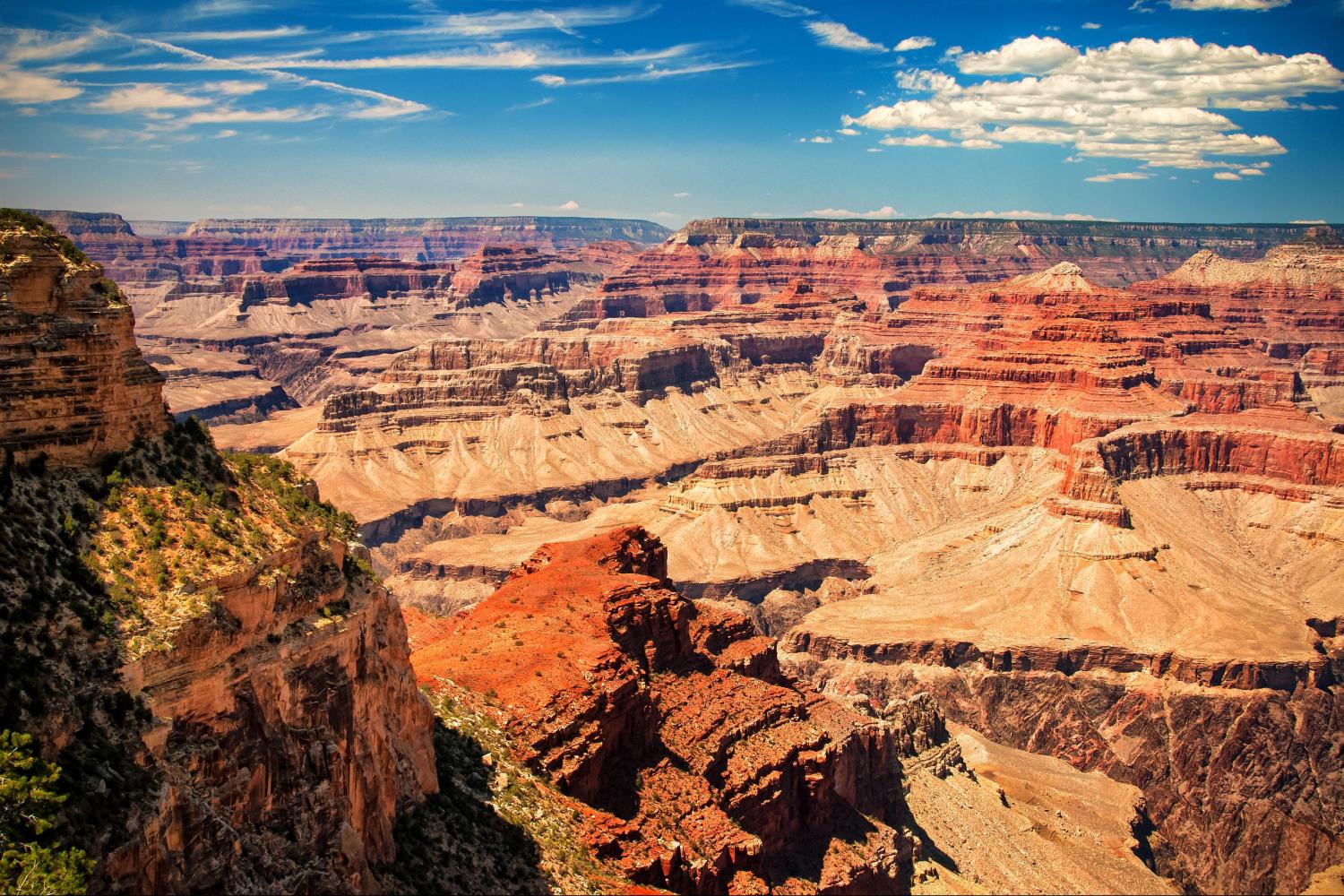 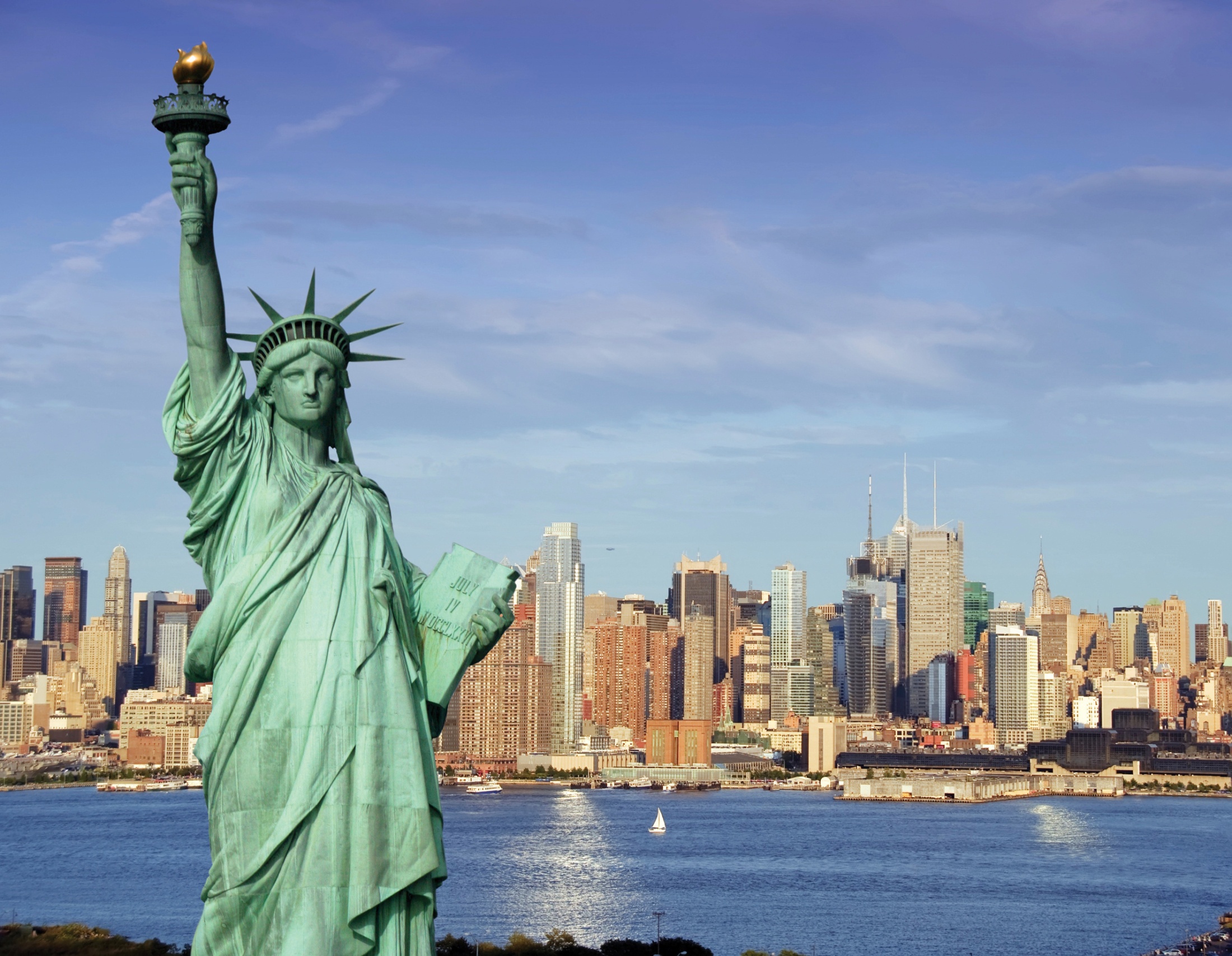 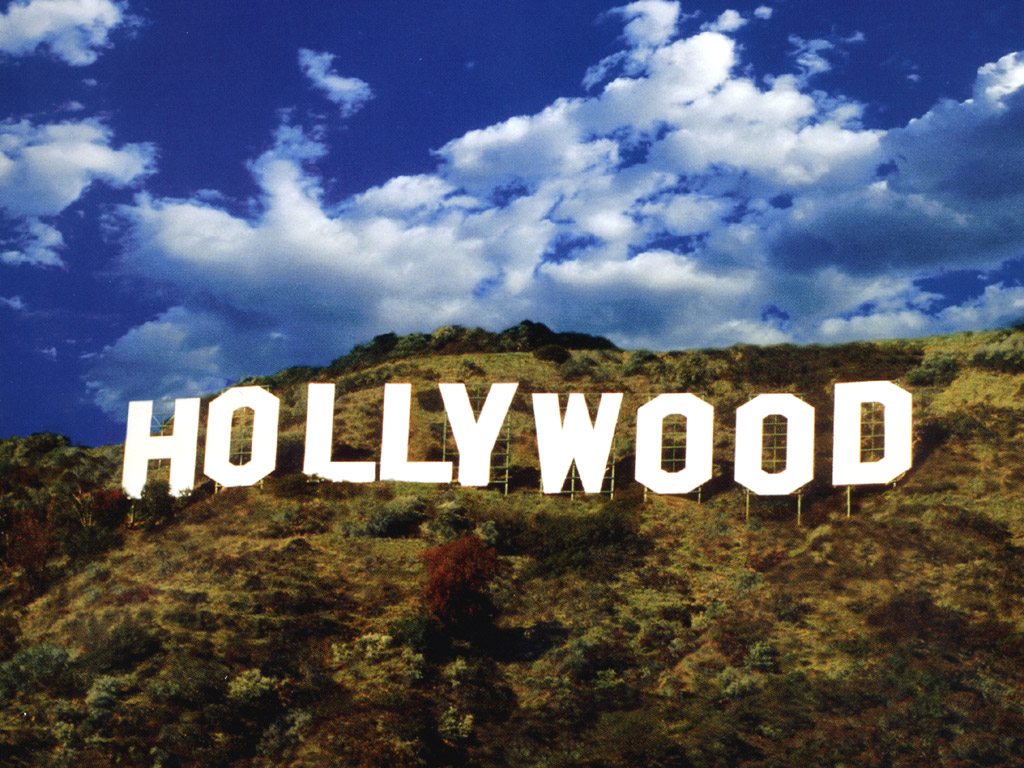 What is Australia famous for?
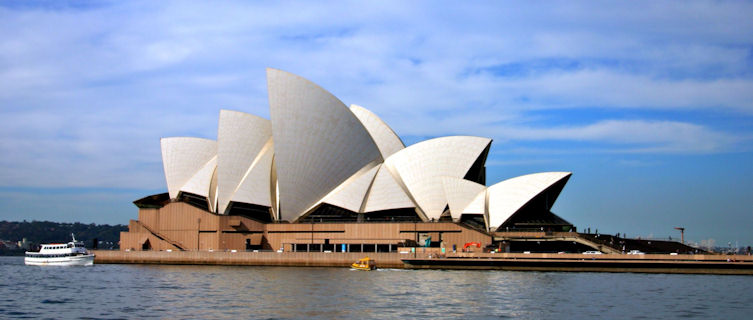 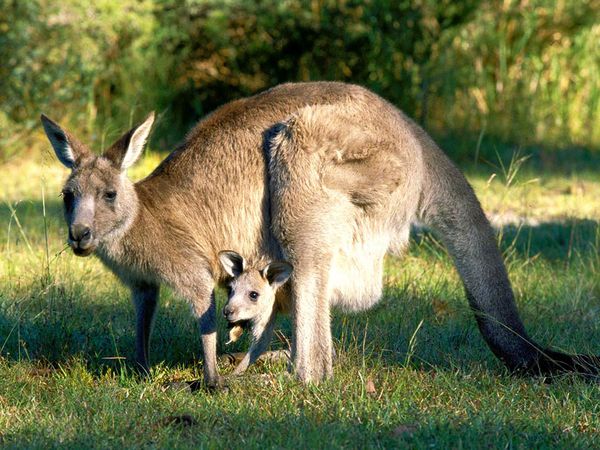 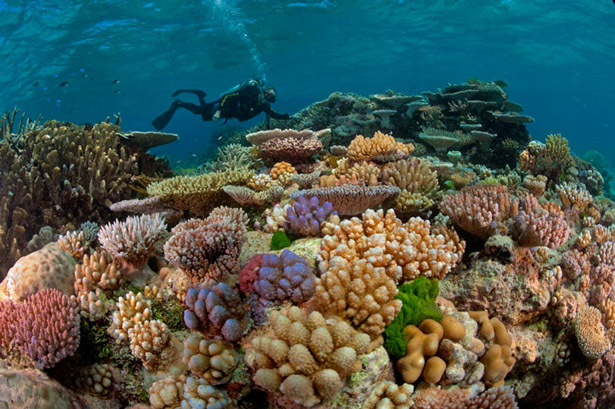 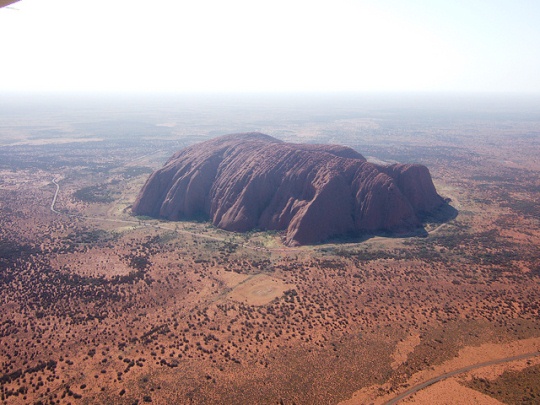 What is Brazil famous for?
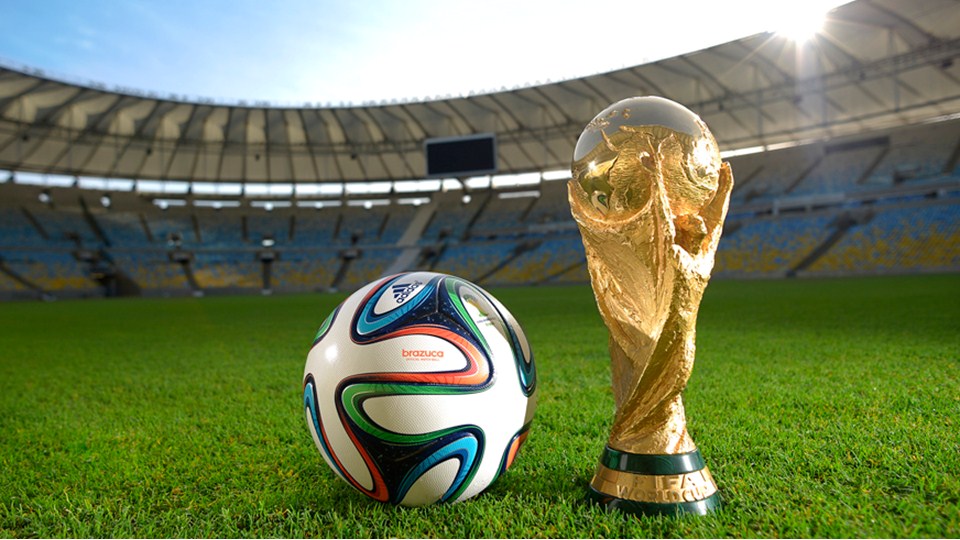 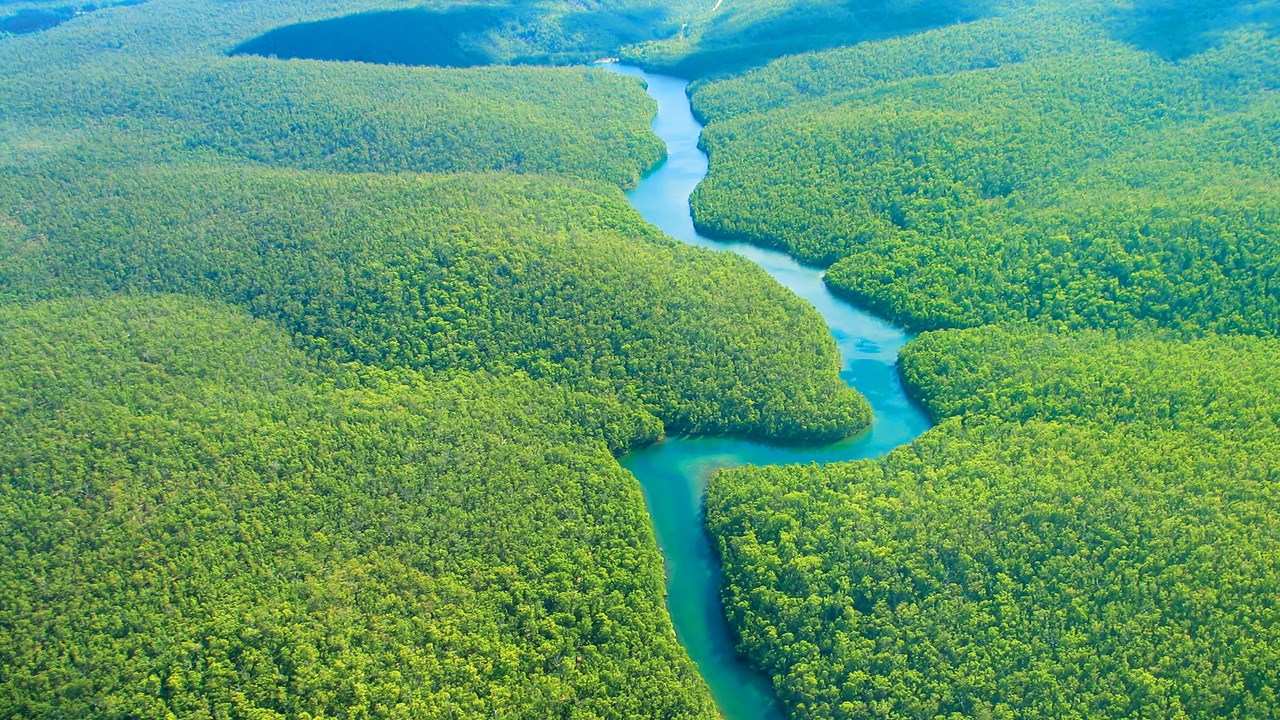 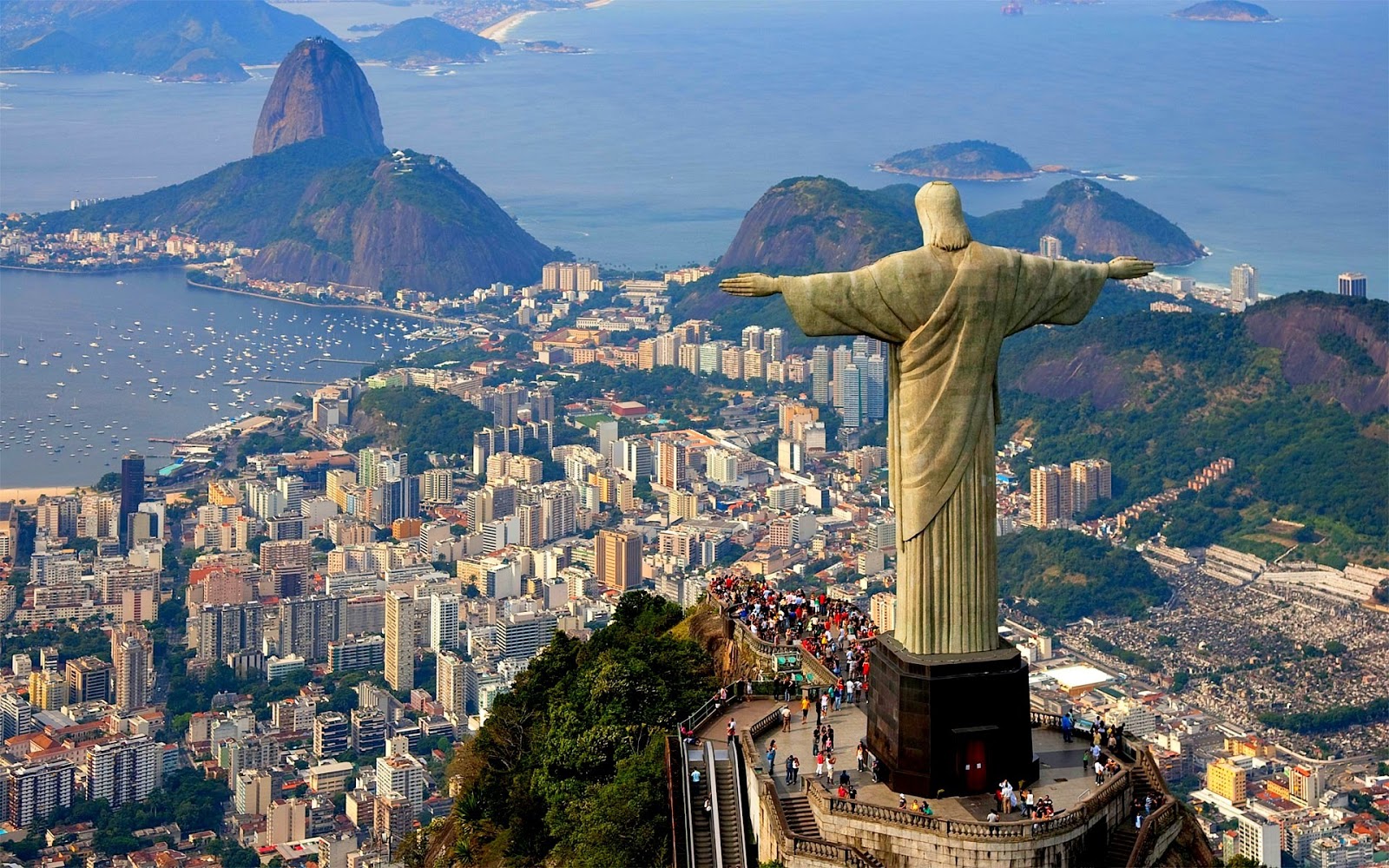 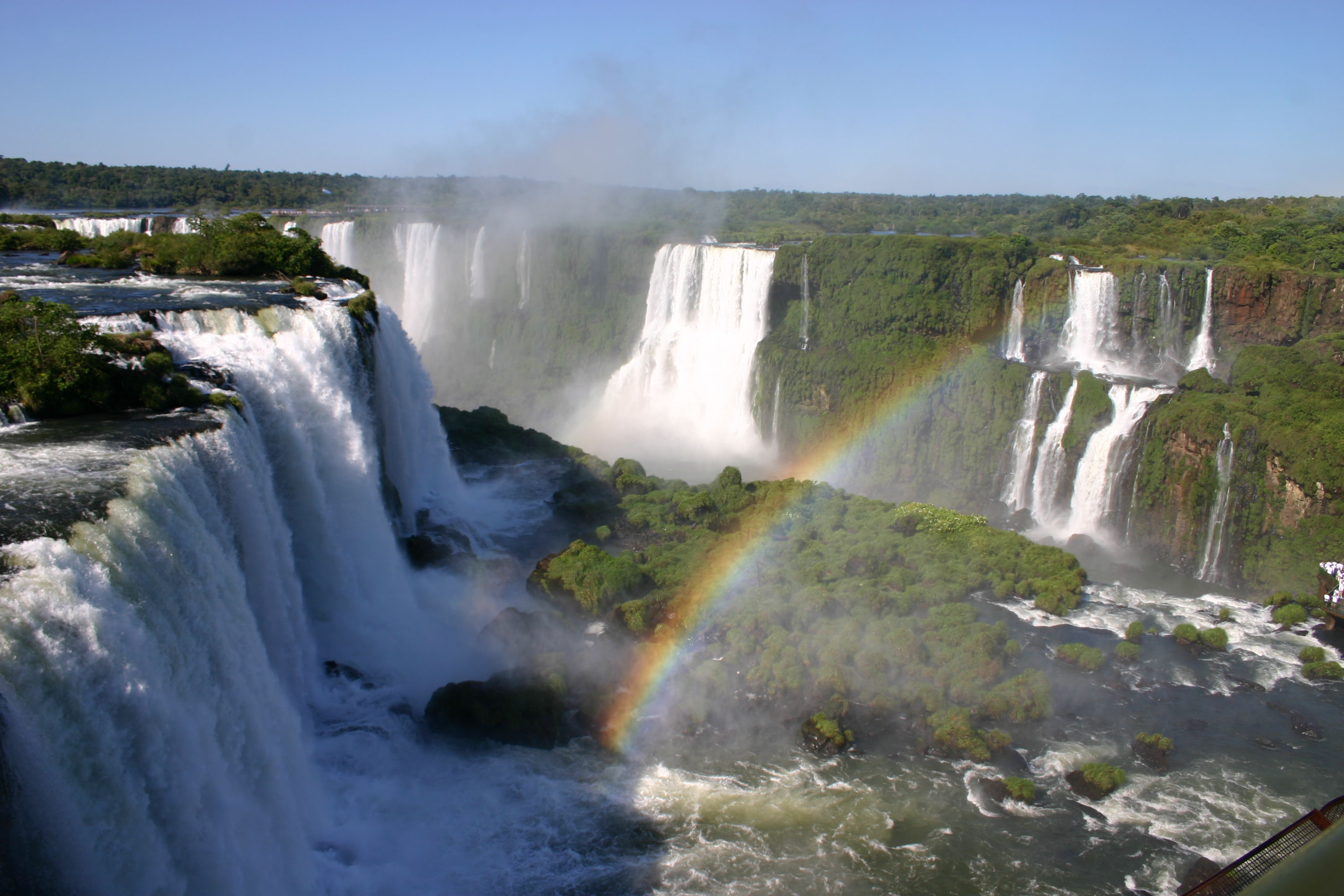 What is England famous for?
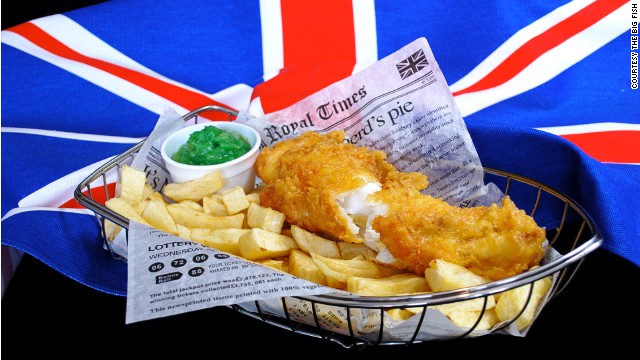 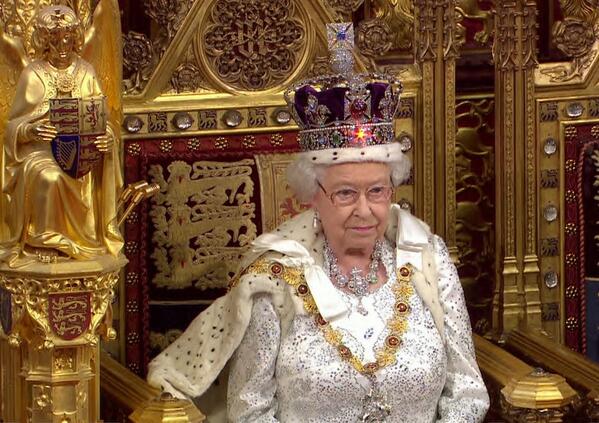 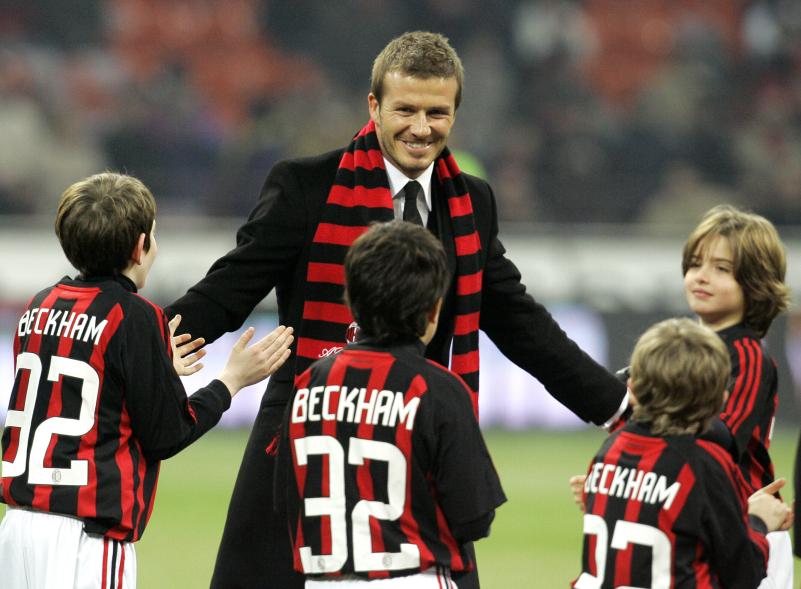 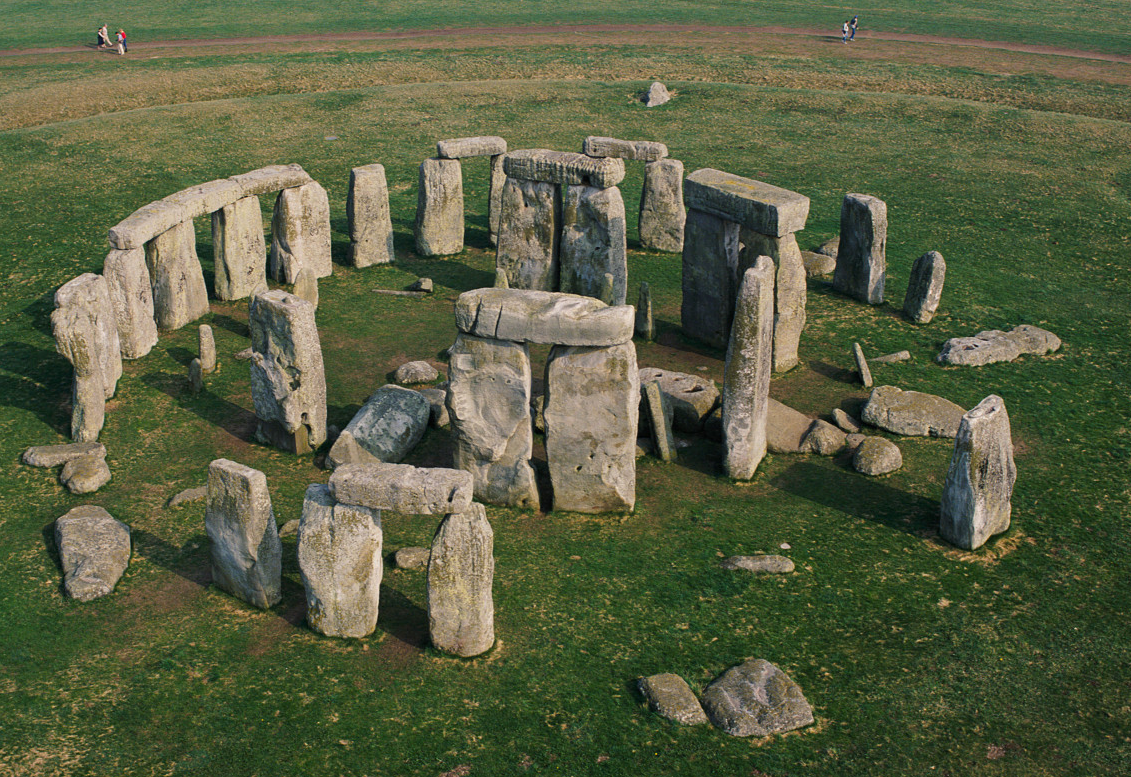 What is France famous for?
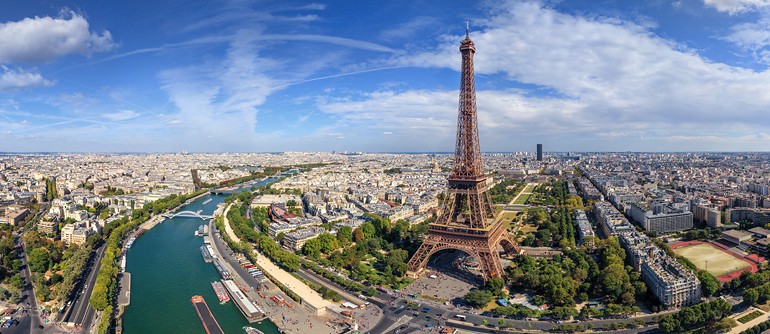 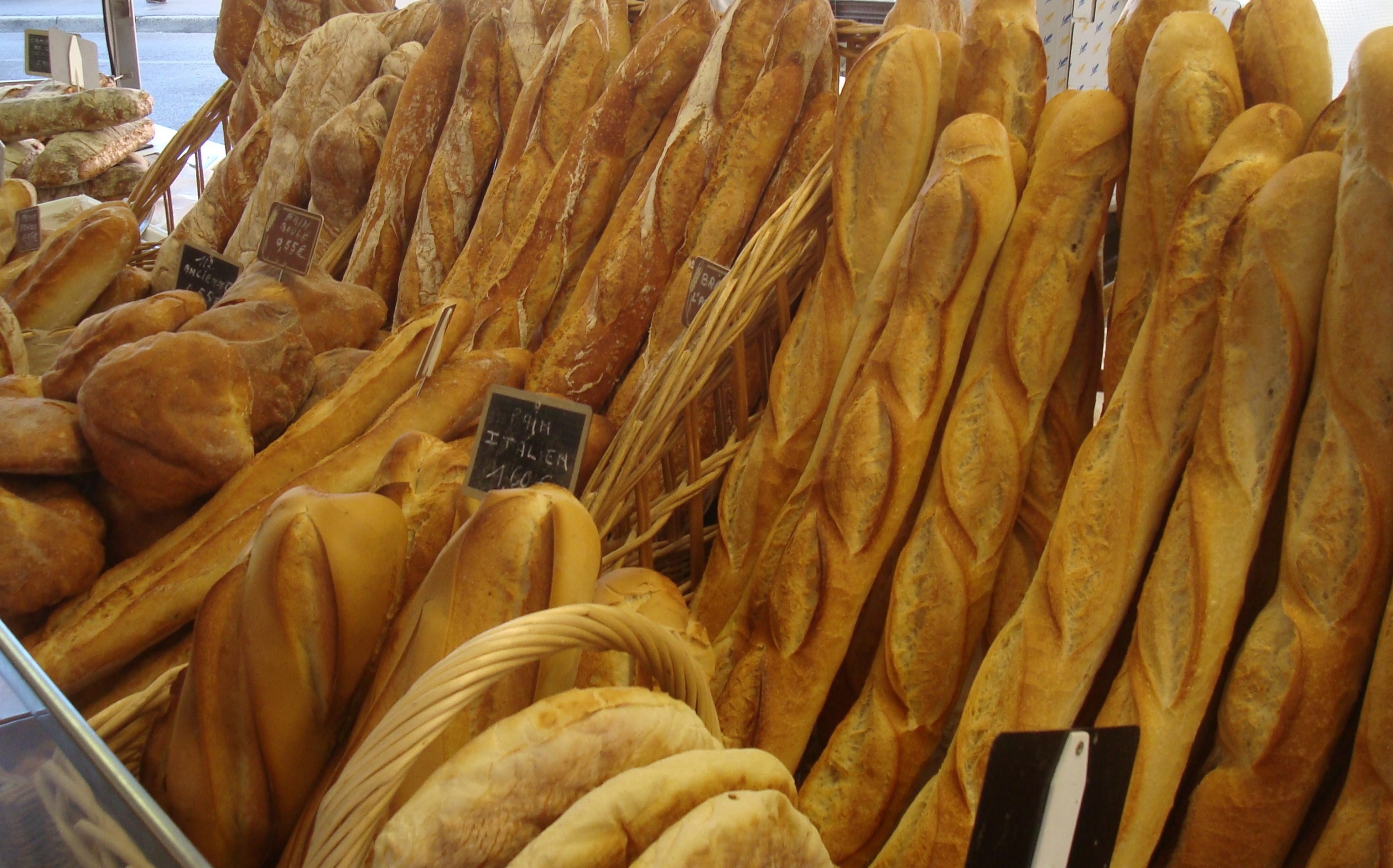 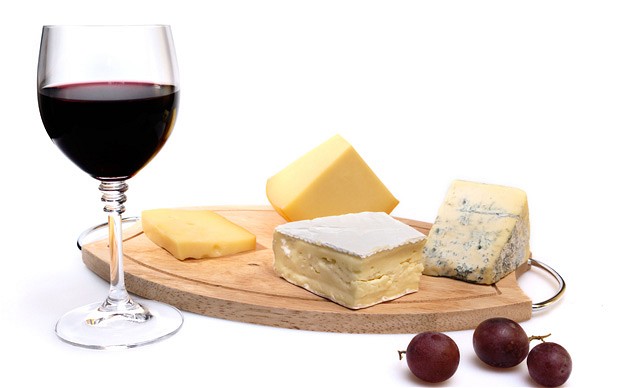 What is Canada famous for?
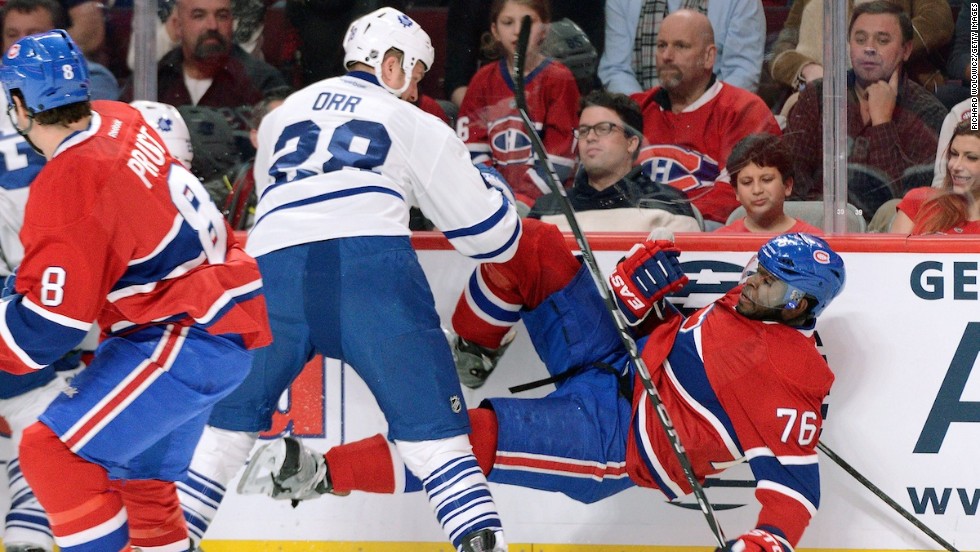 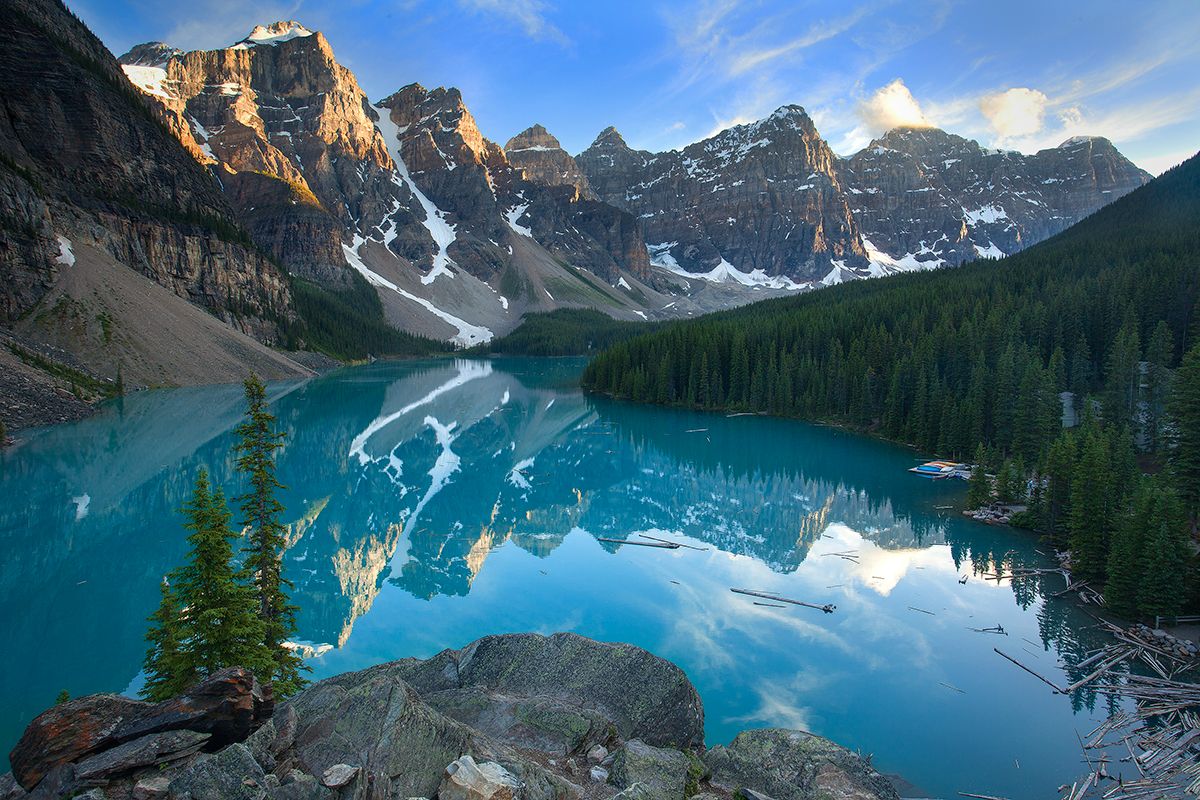 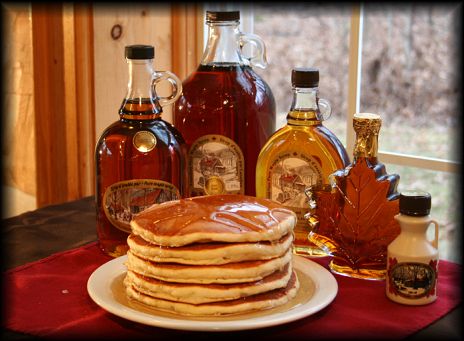 Famous For Quiz
http://www.mnn.com/lifestyle/arts-culture/quiz/what-are-countries-best-known
What is Korea Famous For?
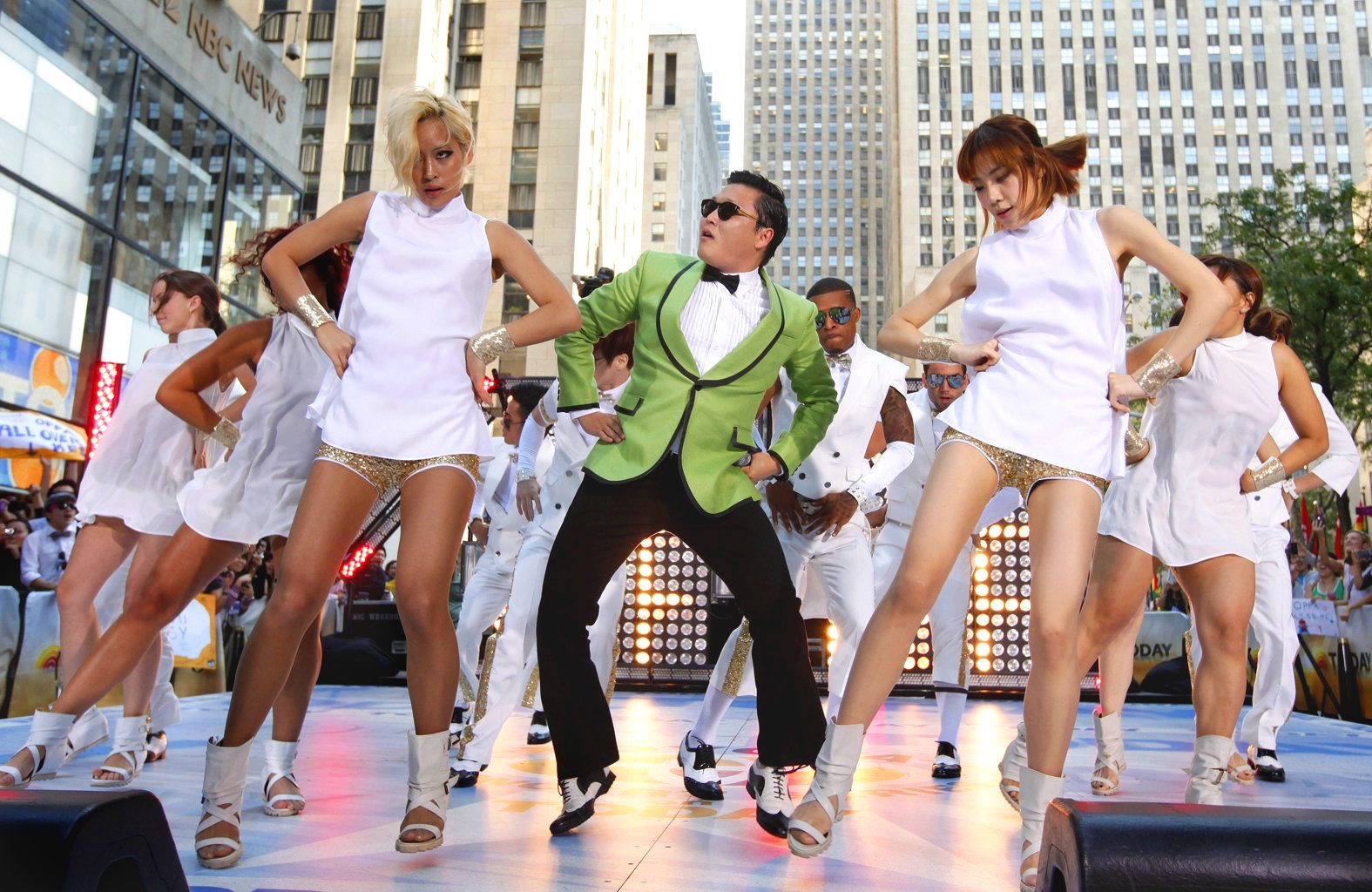 Gift Box
What can we send that Korea is famous for?  

What snack food should we send?  

What is your favorite snack food?
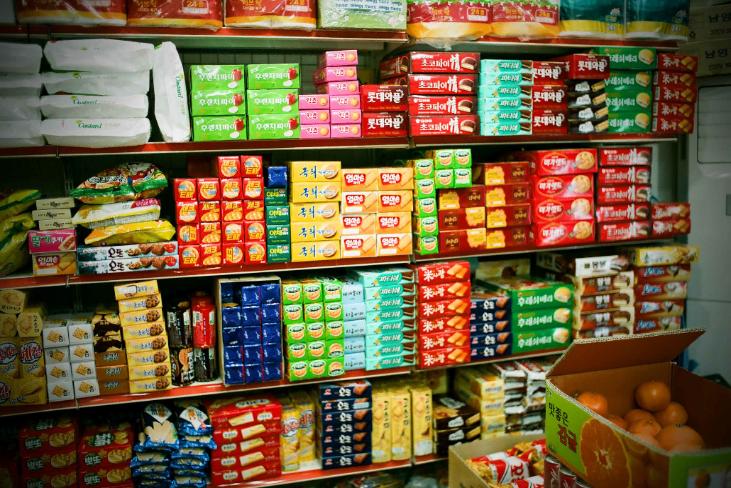 Add Some Snack Food:
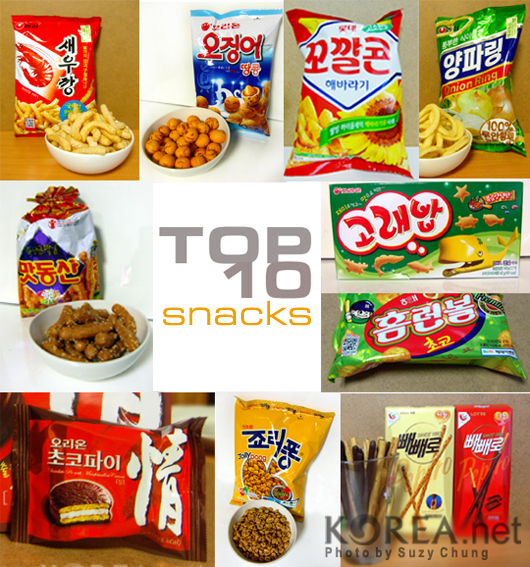